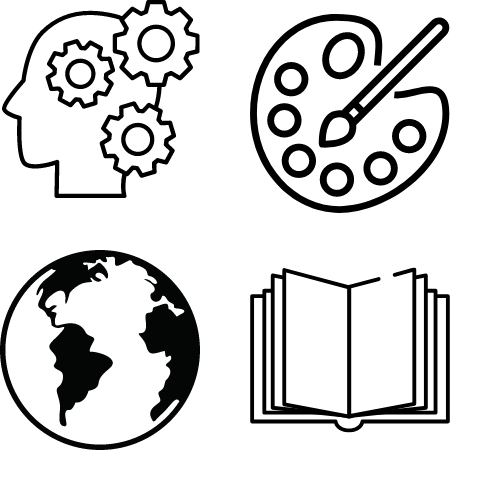 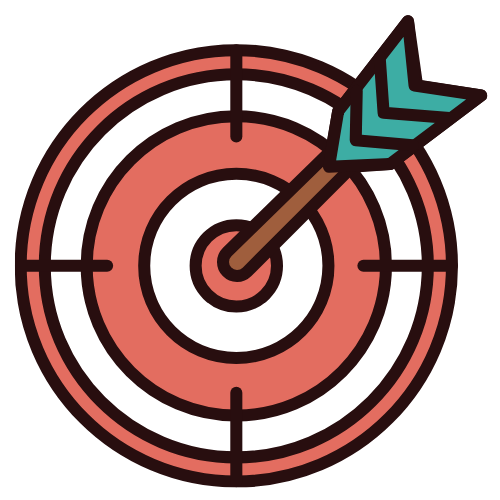 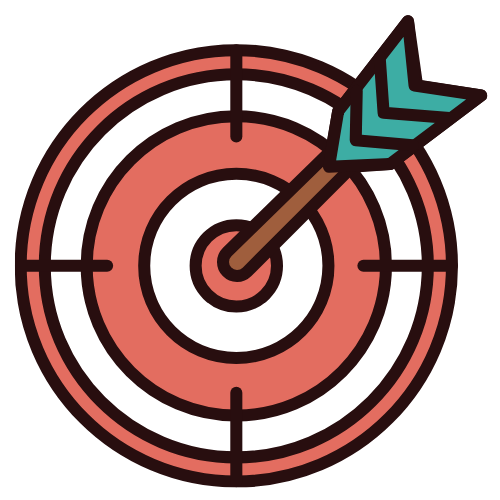 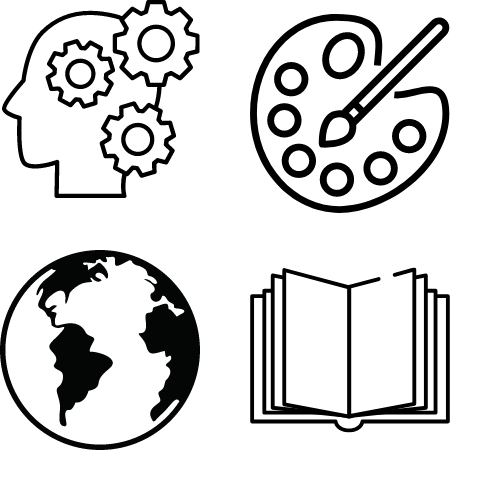 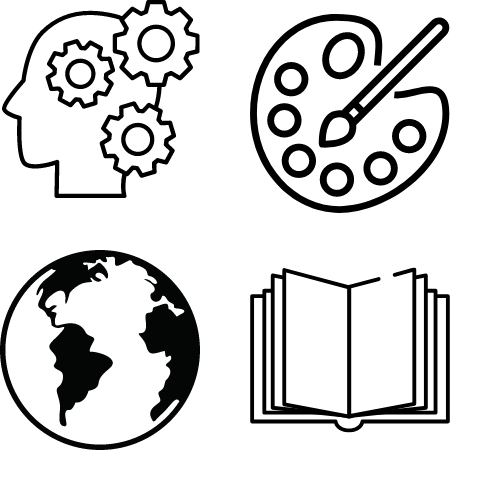 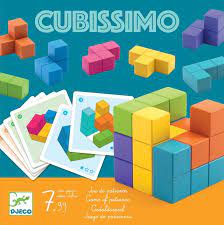 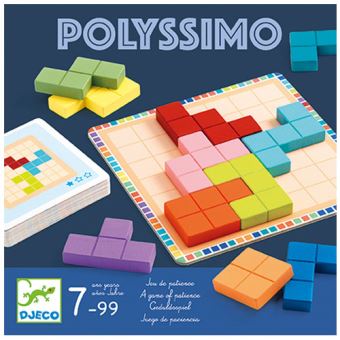 Défi
Défi
CUBISSIMO
POLYSSIMO
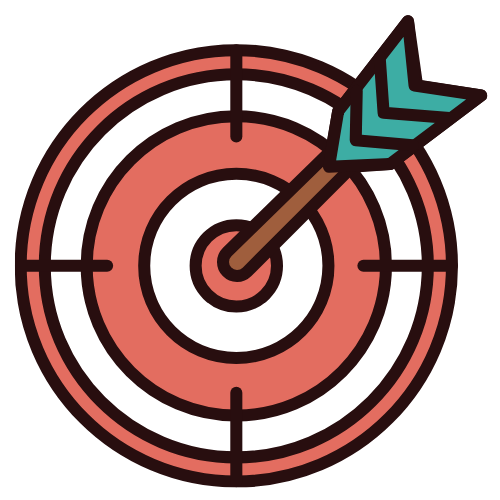 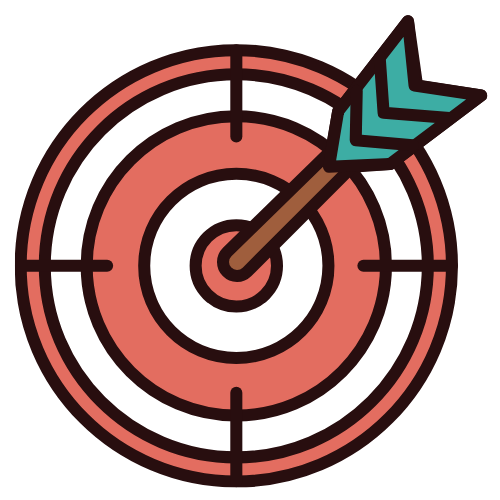 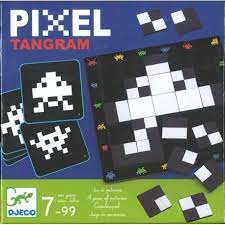 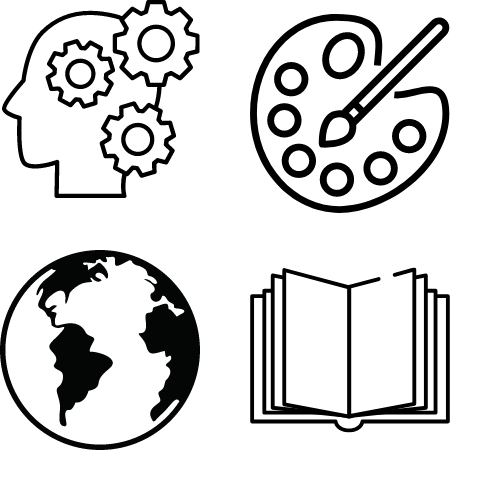 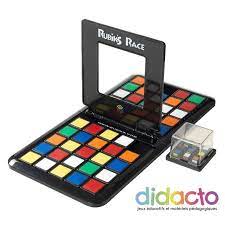 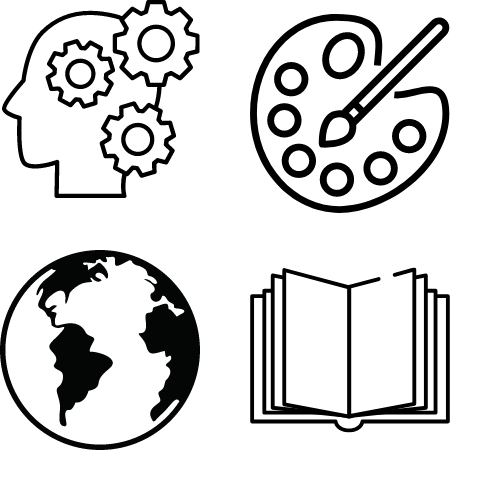 Défi
Défi
RUBIK RACE
PIXEL TANGRAM
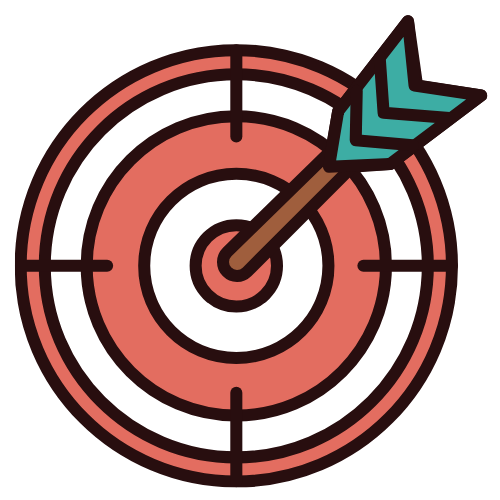 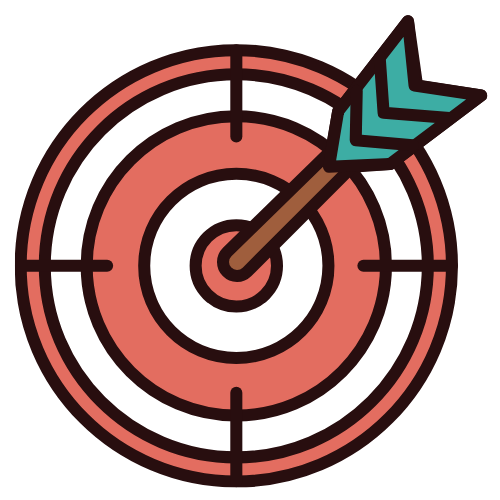 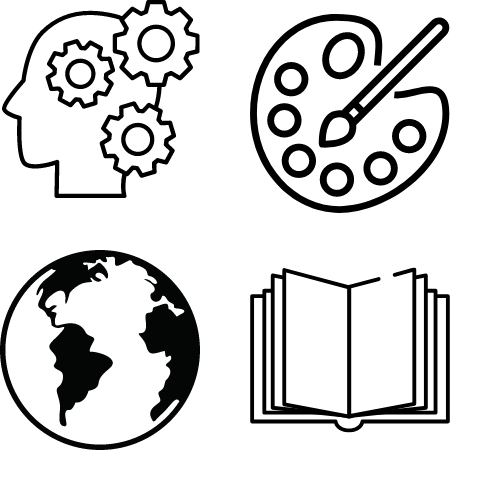 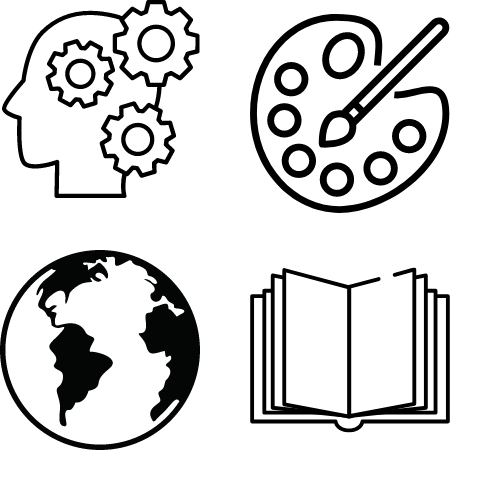 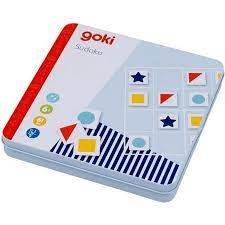 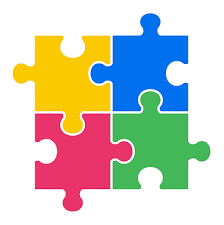 Défi
Défi
PUZZLE
SUDOKU
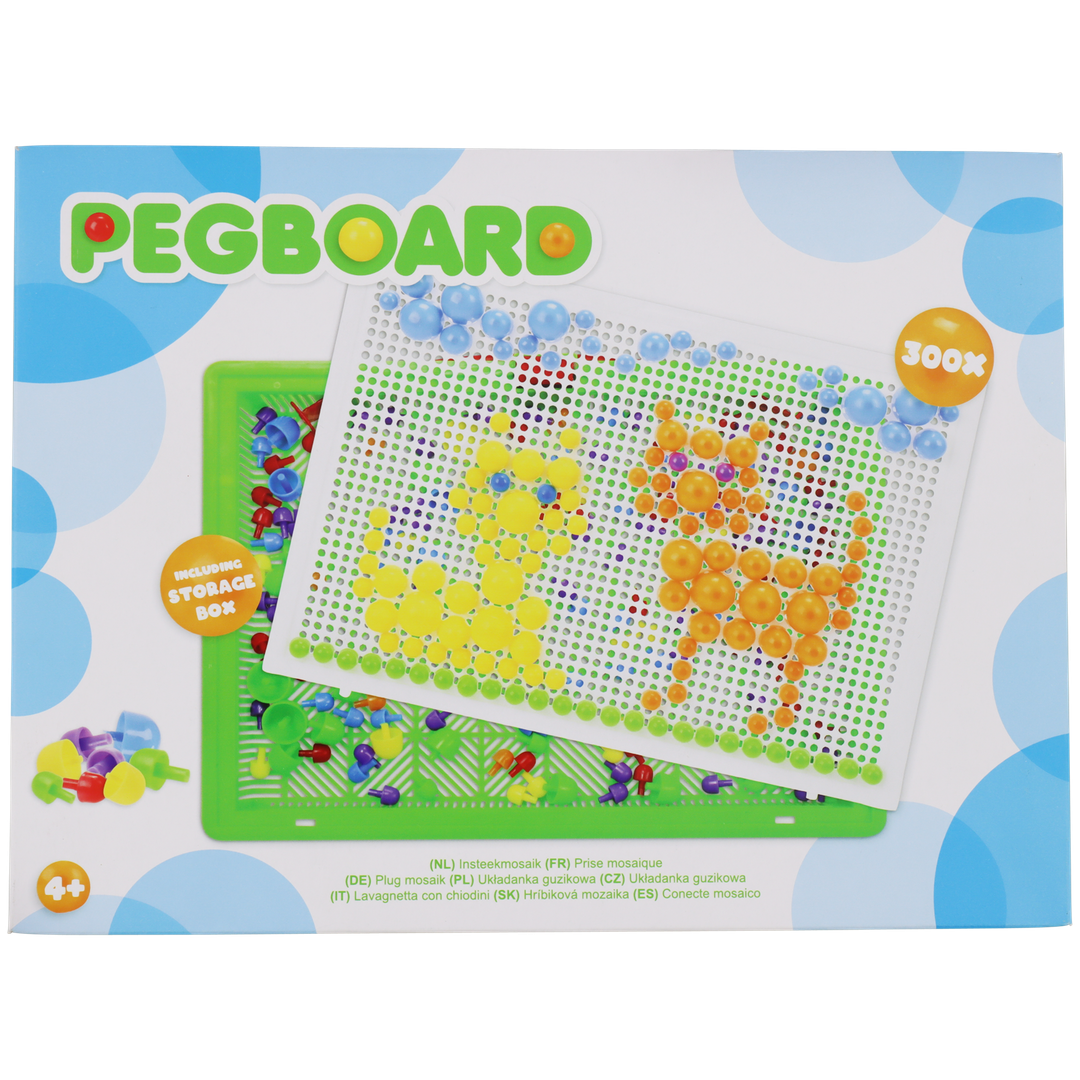 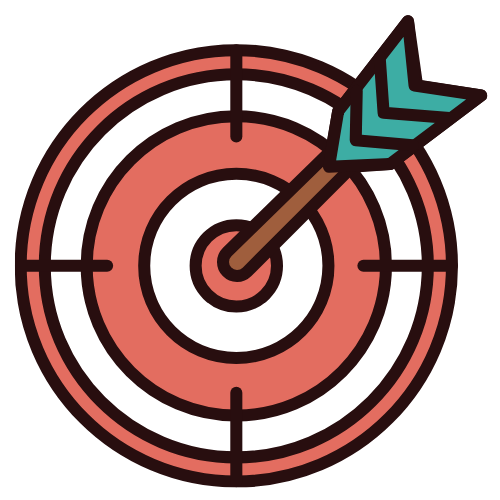 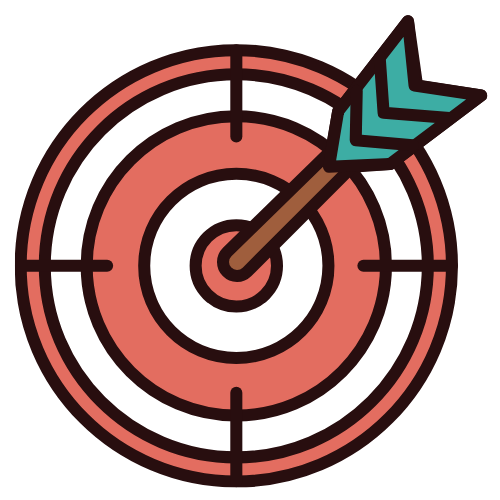 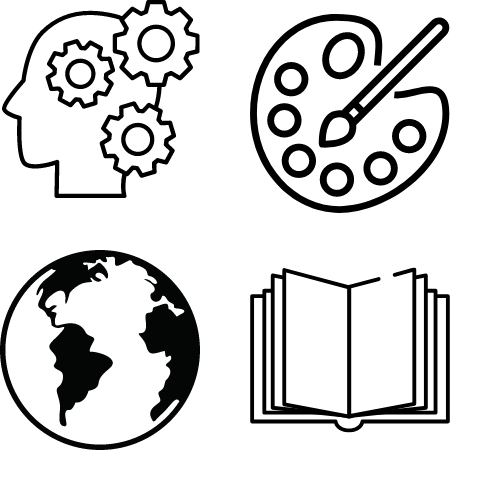 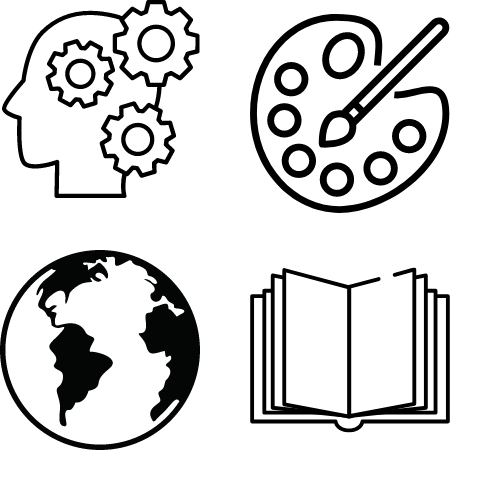 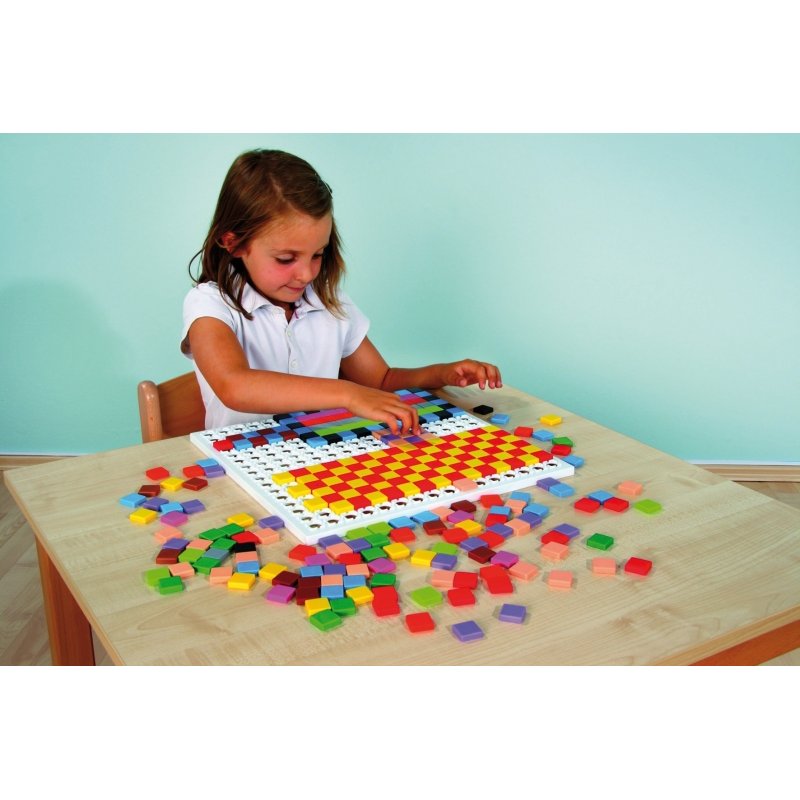 Défi
Défi
MOSAÏQUE
Carré de MOSAÏQUE
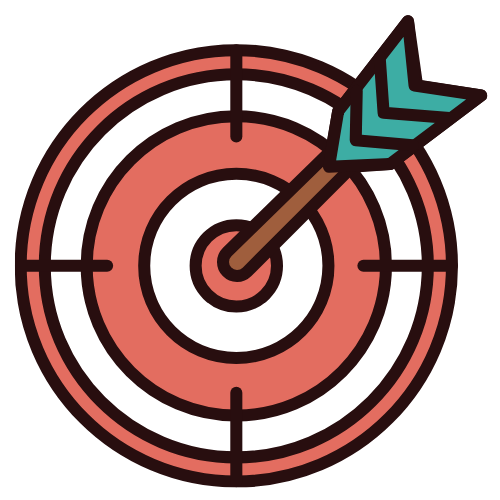 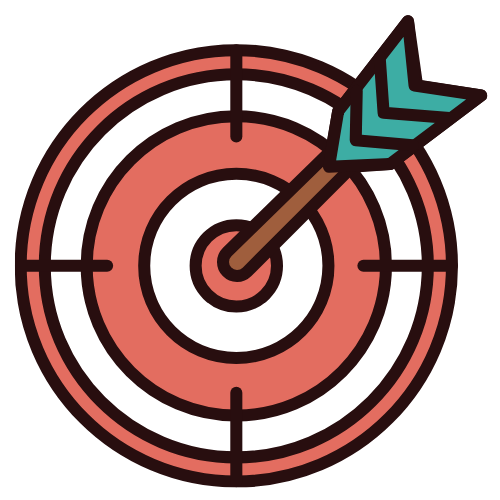 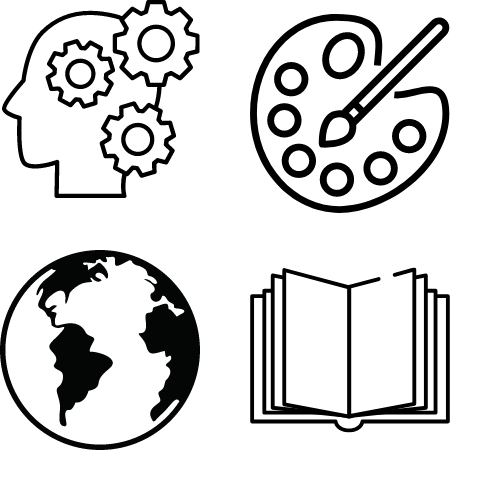 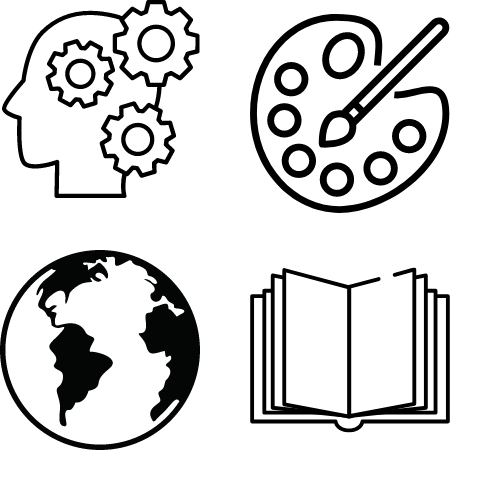 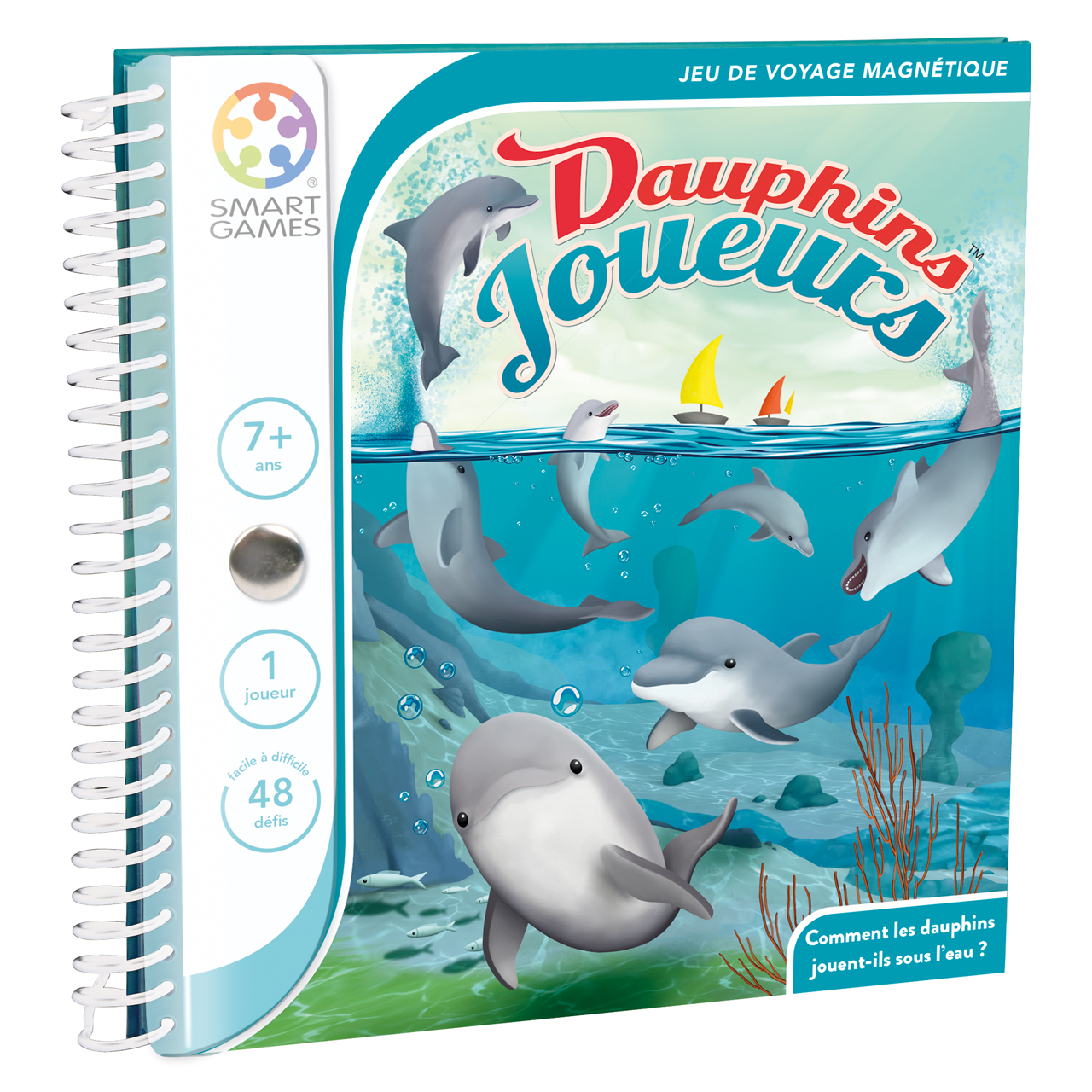 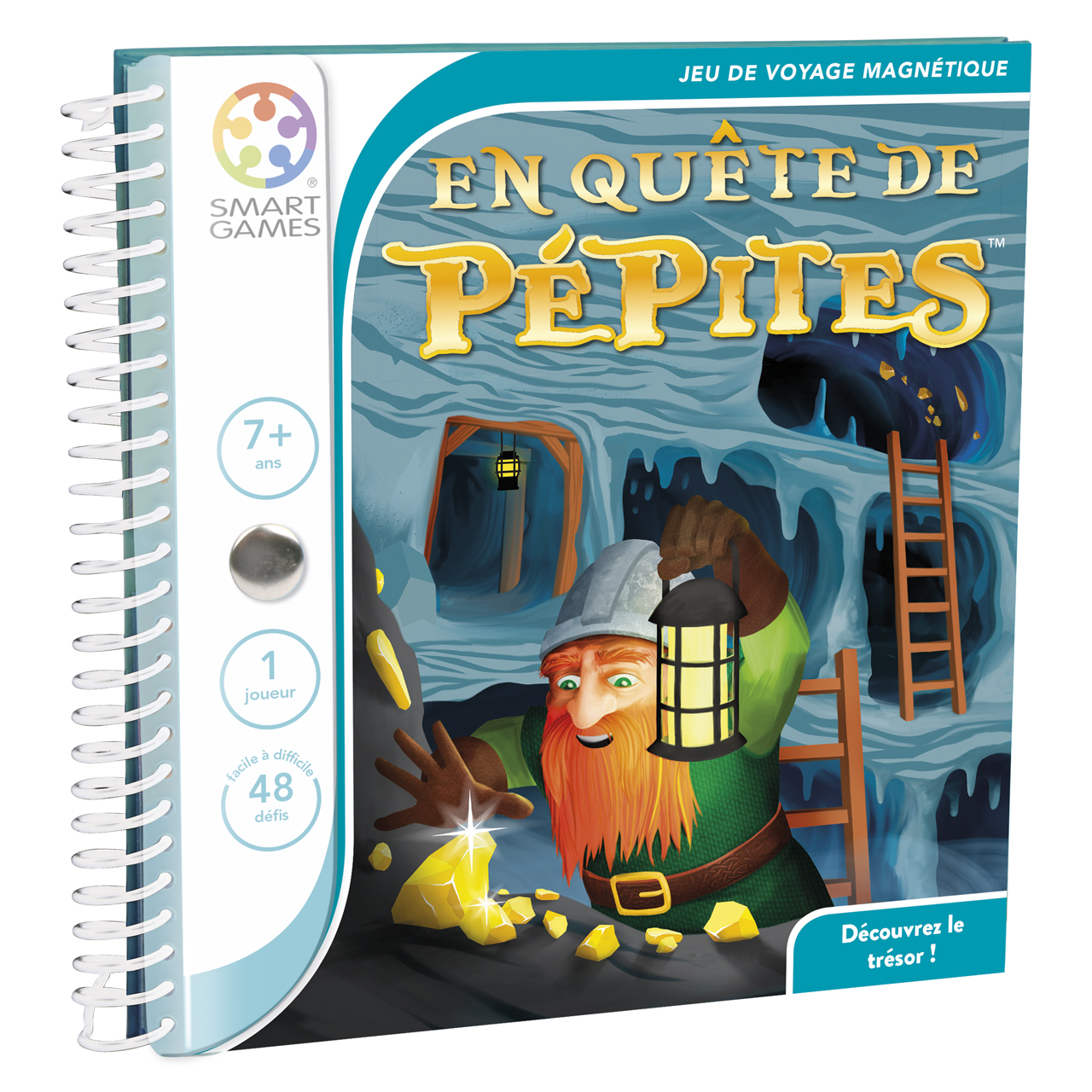 Défi
Défi
Dauphins joueurs
En quête de pépites
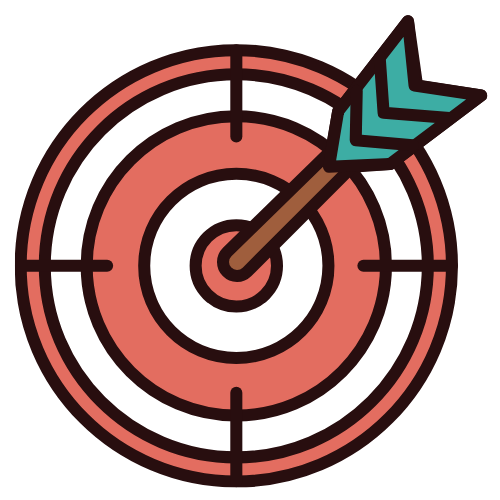 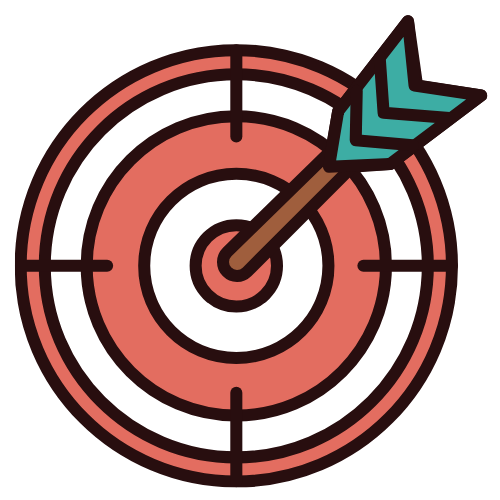 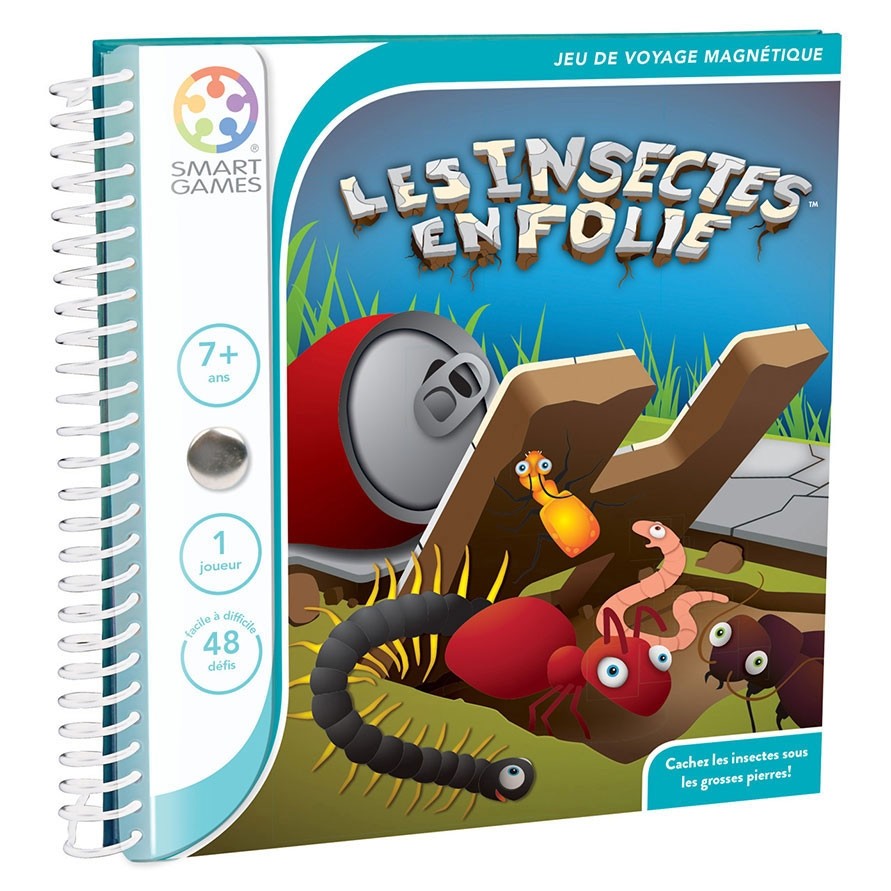 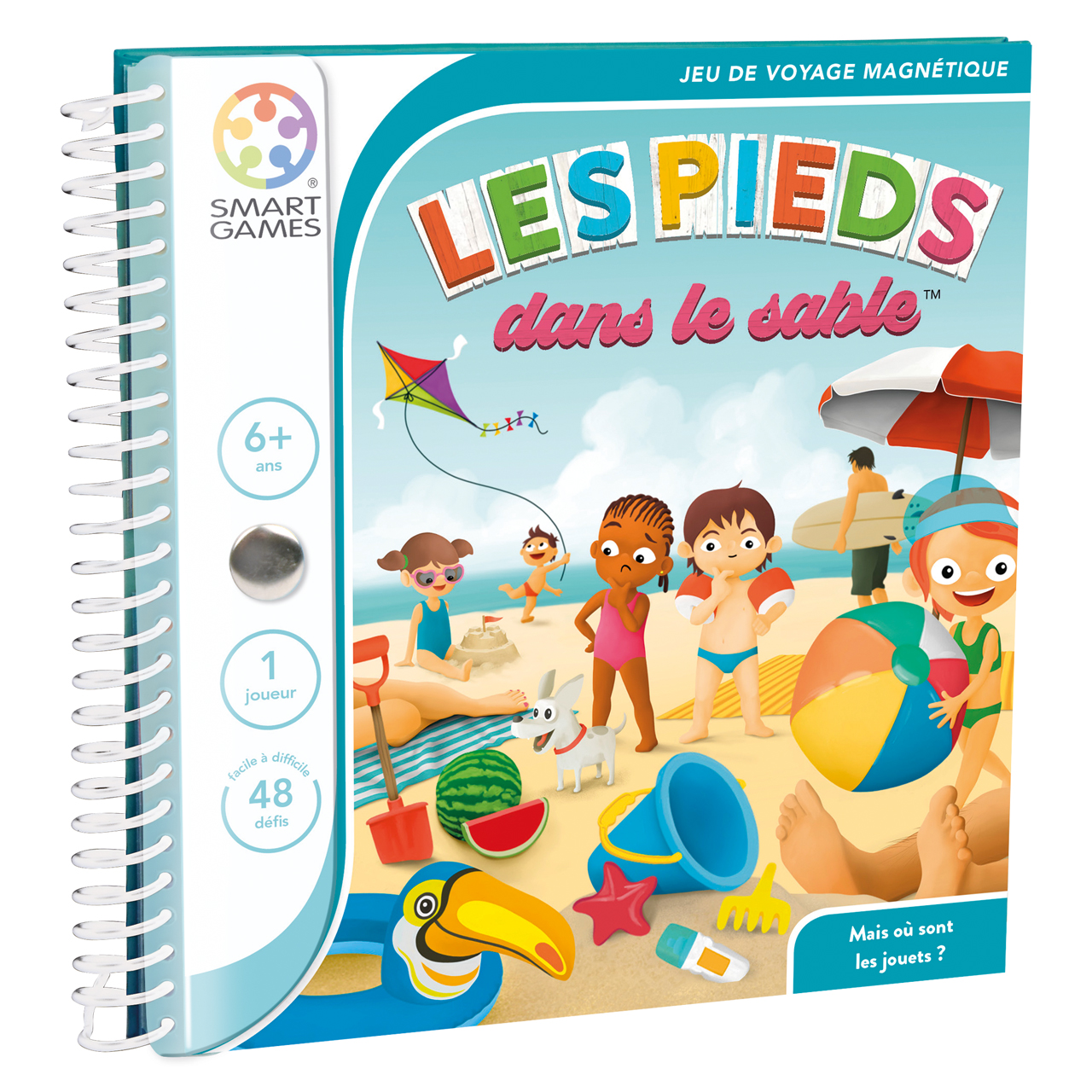 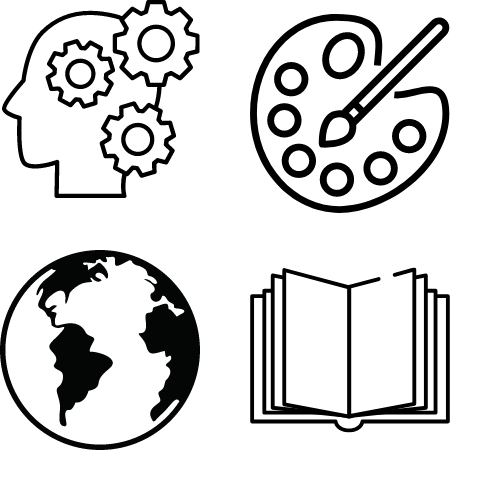 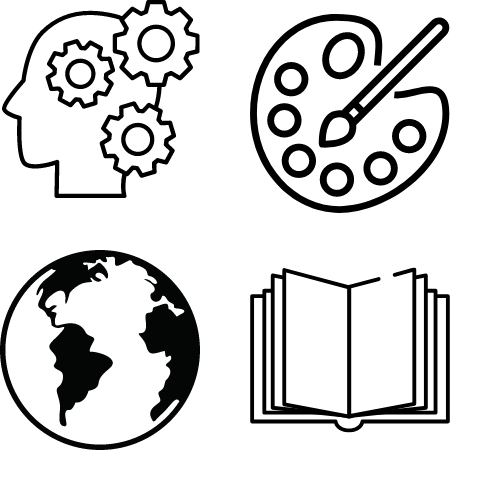 Défi
Défi
Les pieds dans le sable
Les insectes en folie
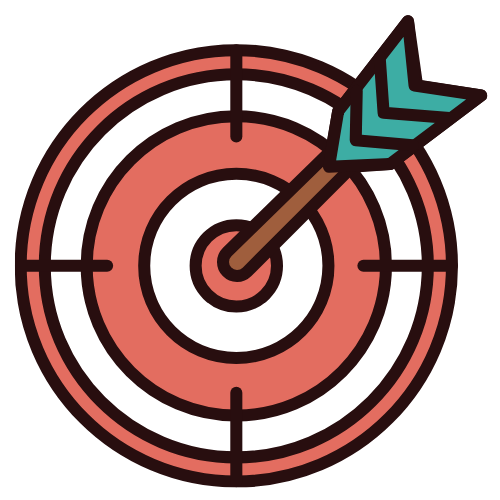 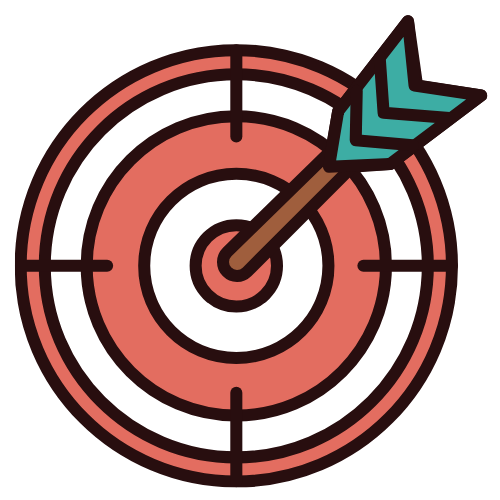 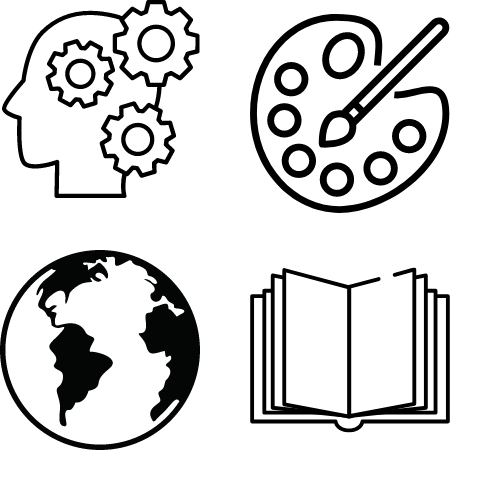 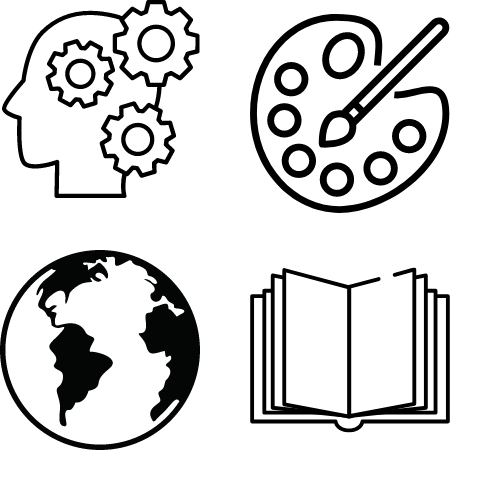 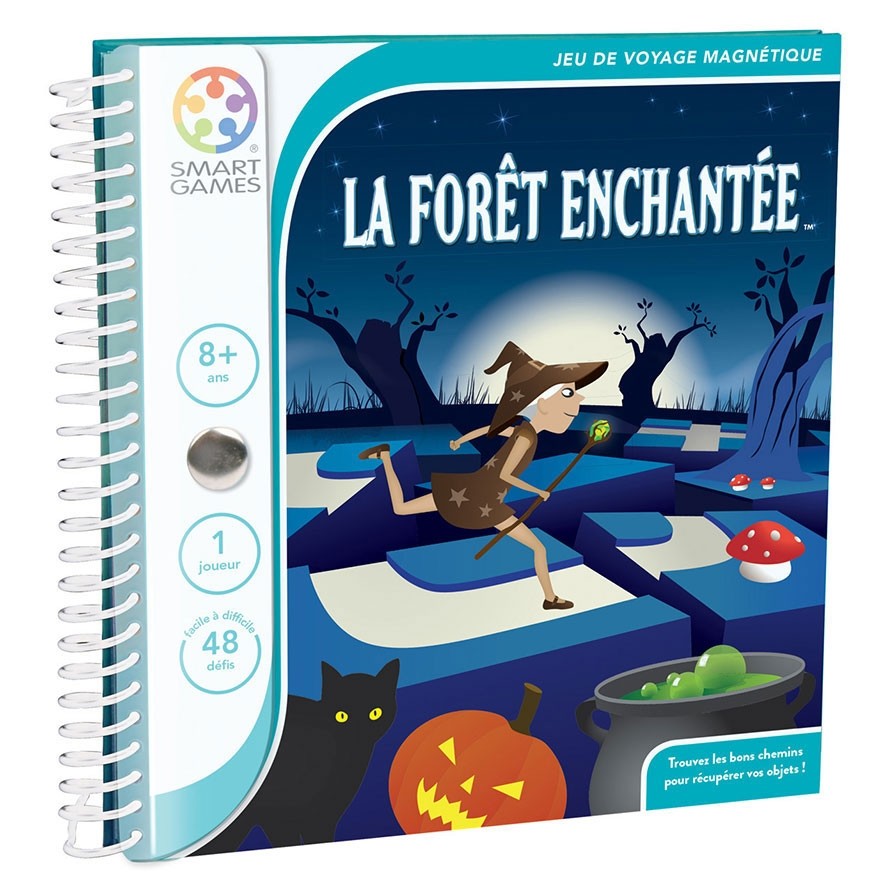 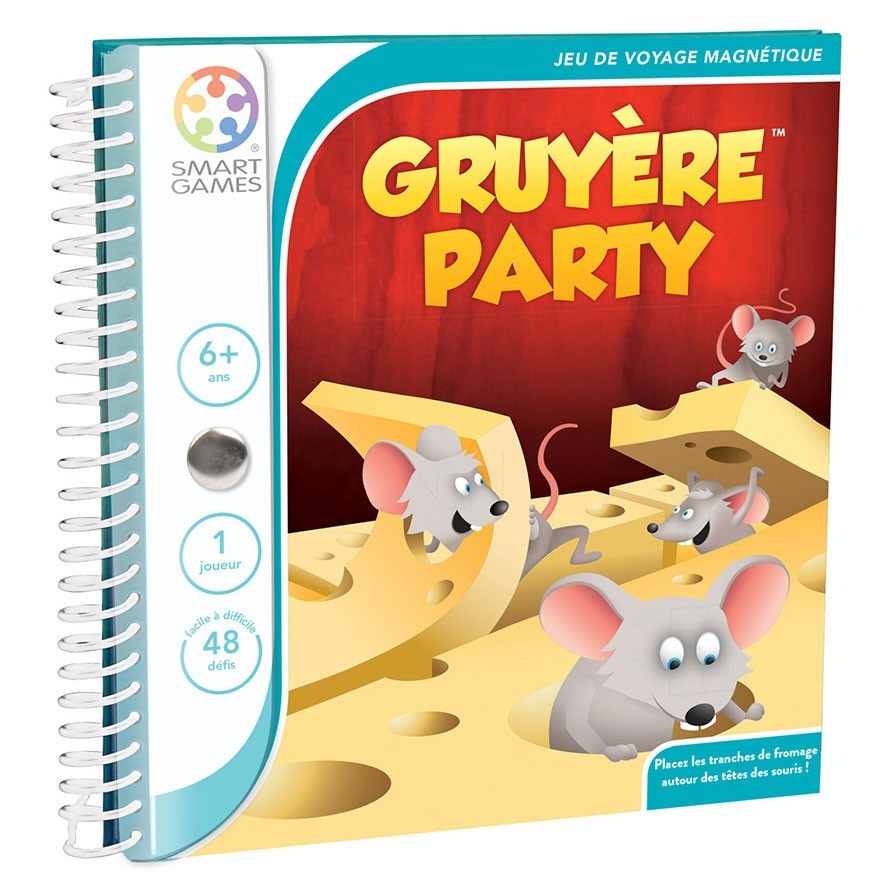 Défi
Défi
La foret enchantée
Gruyère party
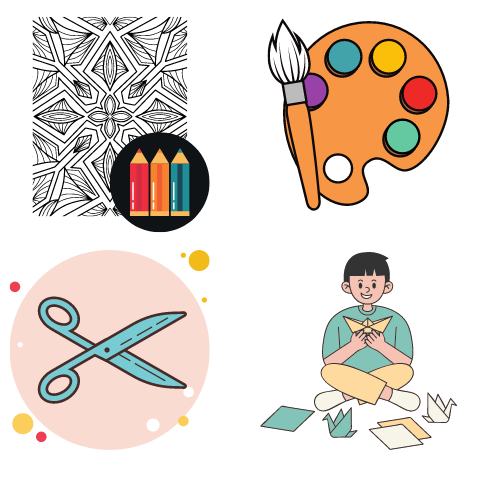 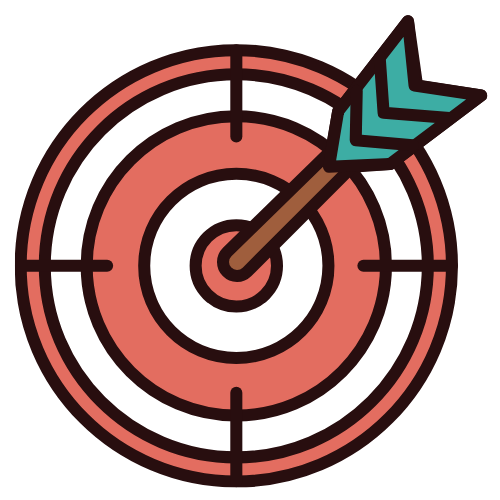 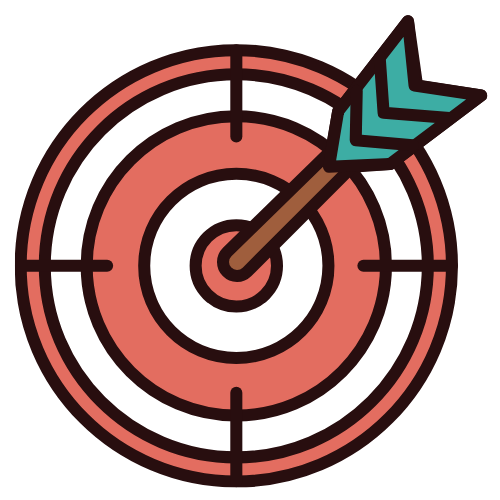 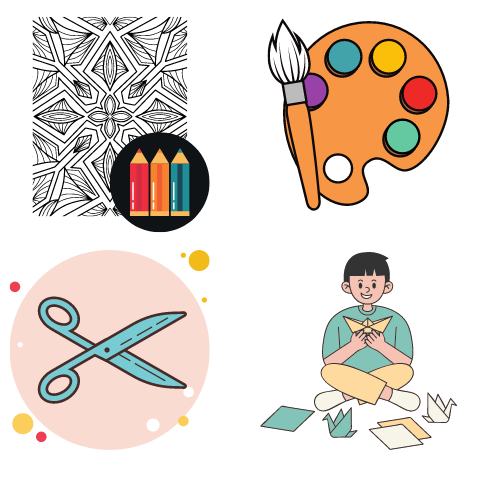 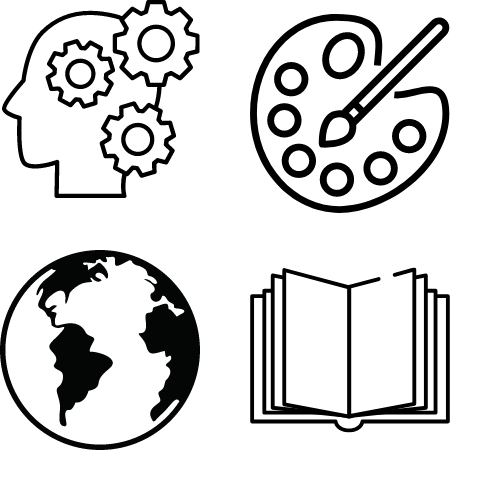 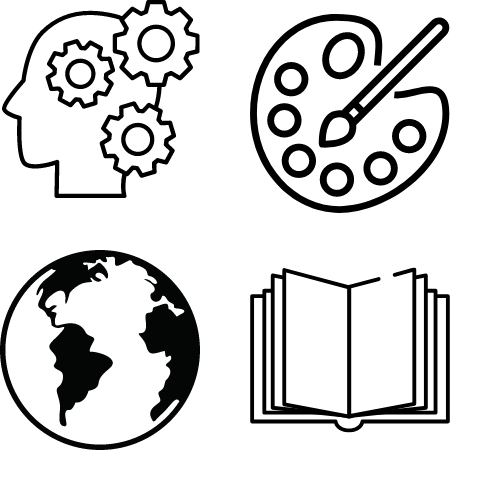 Défi
Défi
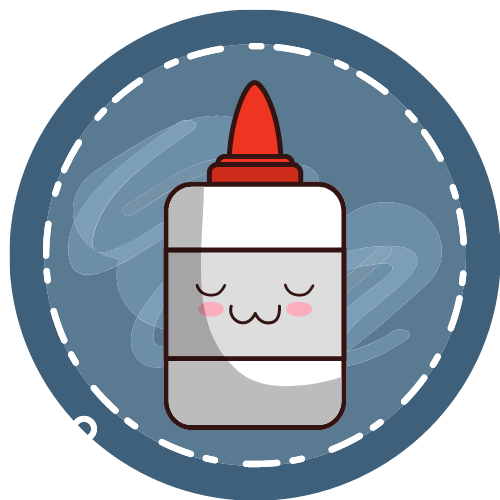 COLORIAGE
DÉCOUPAGE / COLLAGE
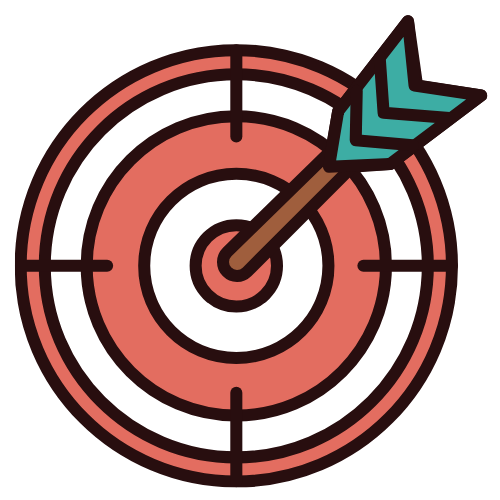 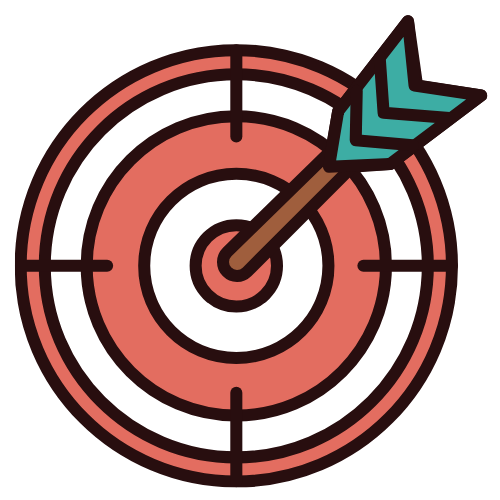 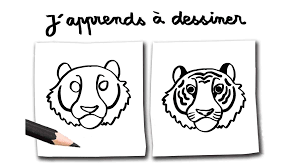 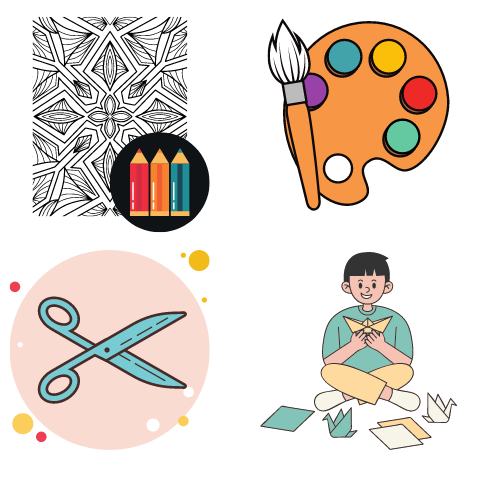 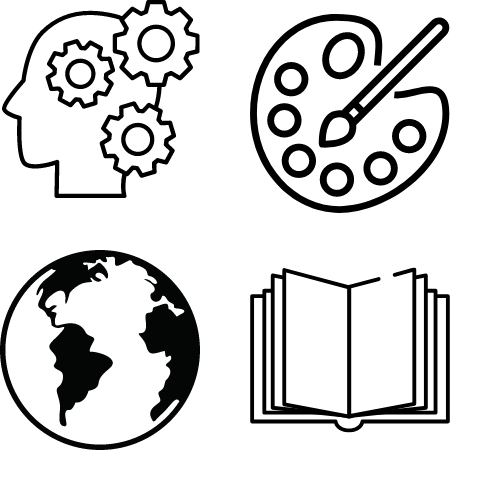 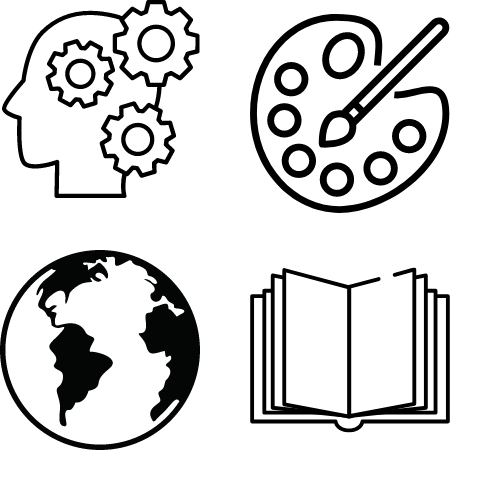 Défi
Défi
J’apprends à dessiner
PEINTURE À L’EAU
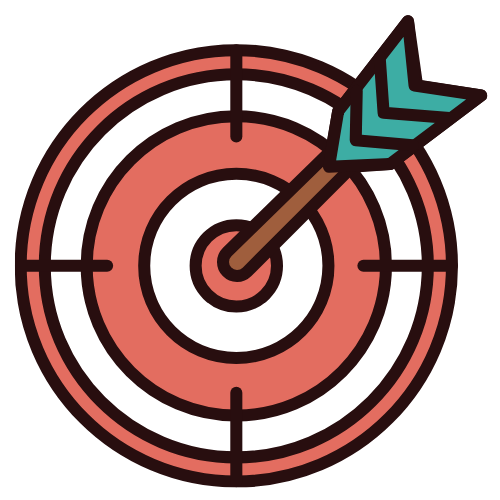 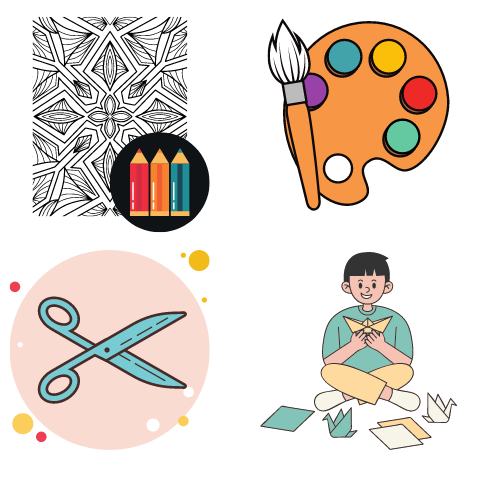 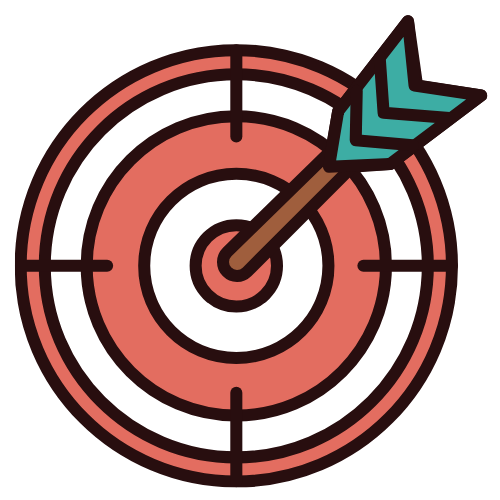 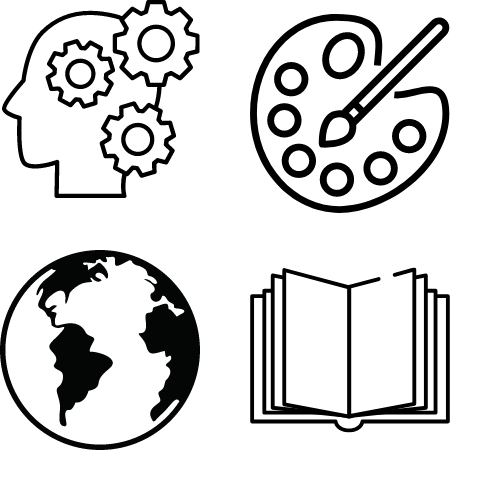 Défi
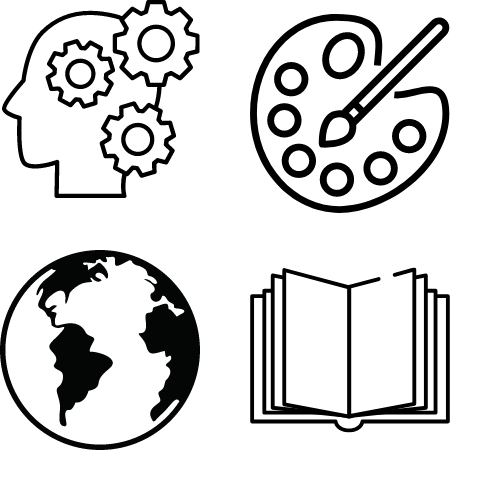 Défi
COLLAGE
ORIGAMI
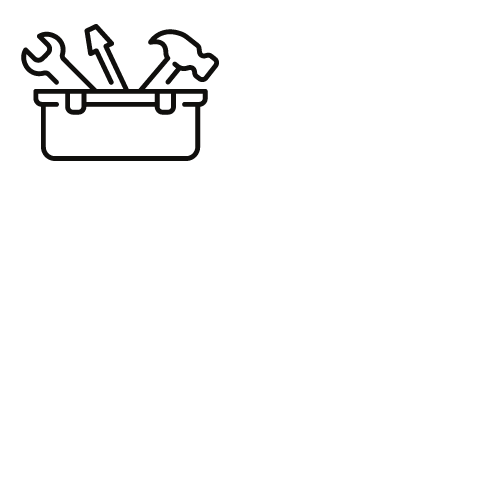 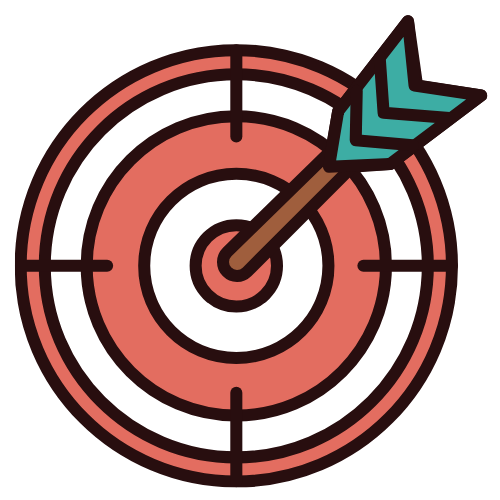 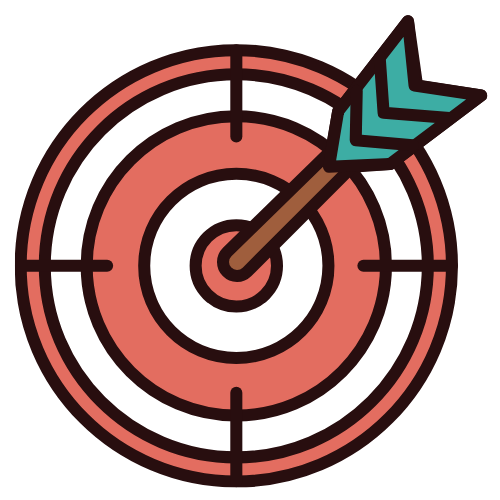 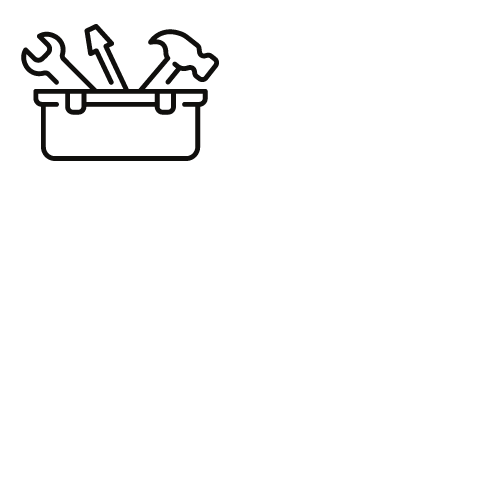 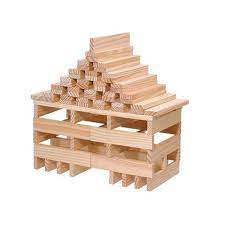 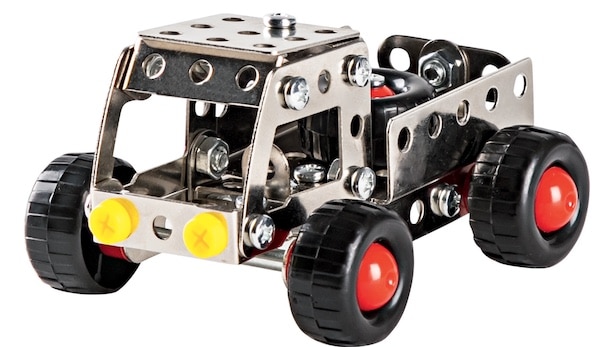 Défi
Défi
KAPLA
Véhicule à construire
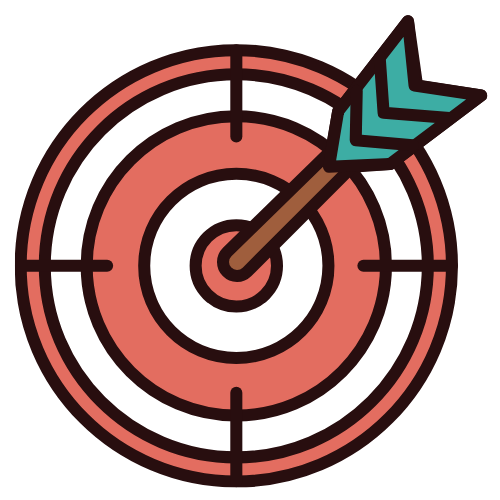 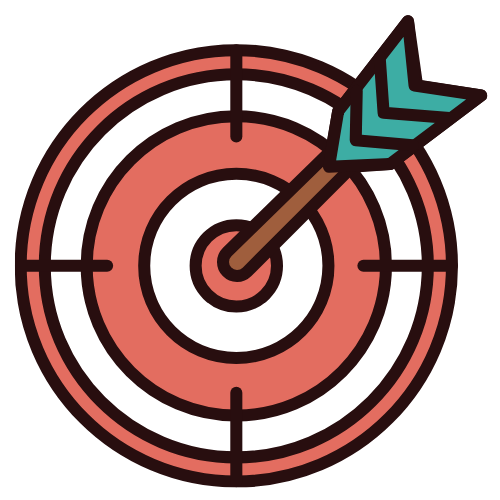 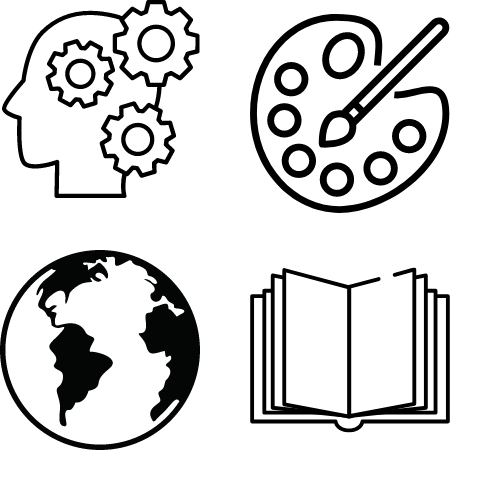 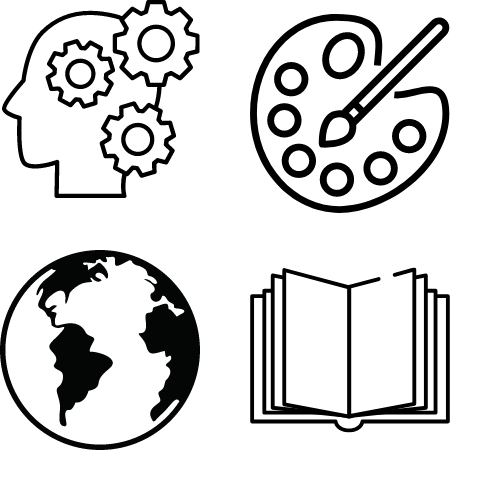 Défi
Défi
La carte du monde
Le temps: la semaine
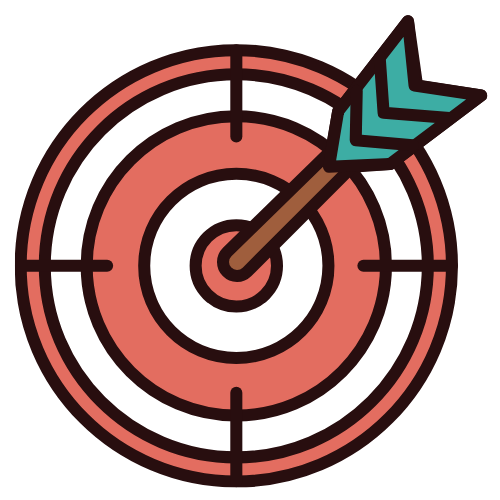 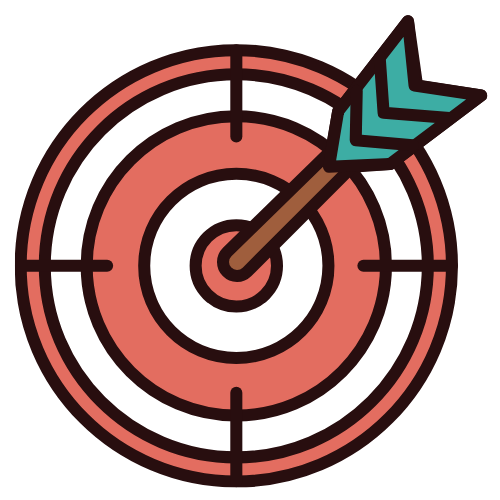 Défi
Défi
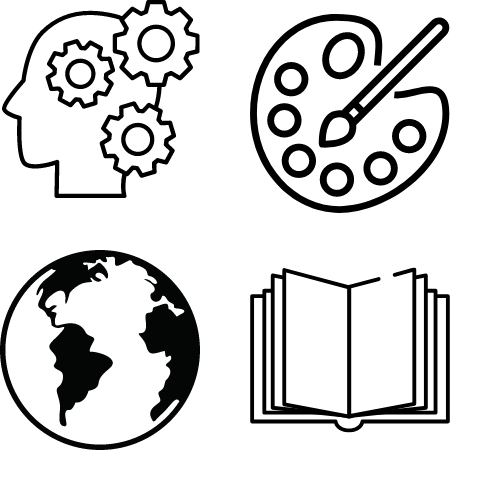 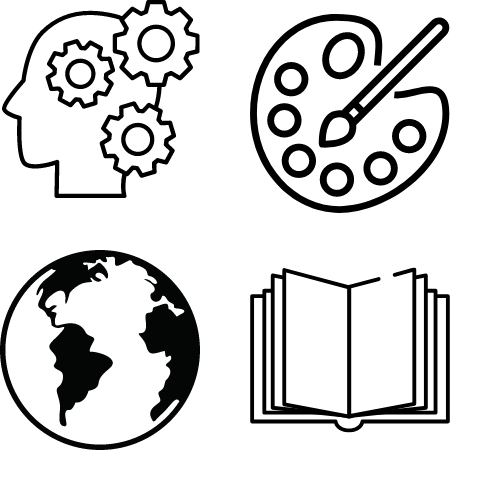 Le temps: les saisons
Le temps: les mois
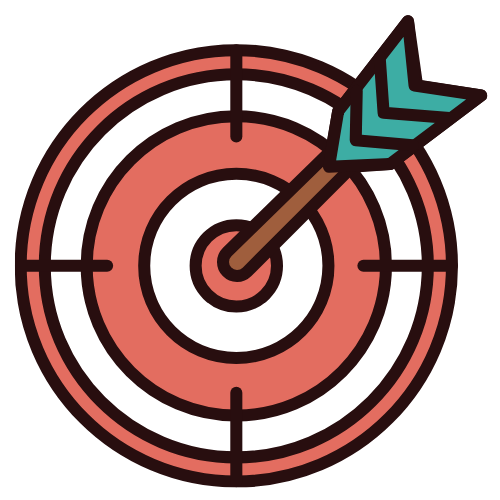 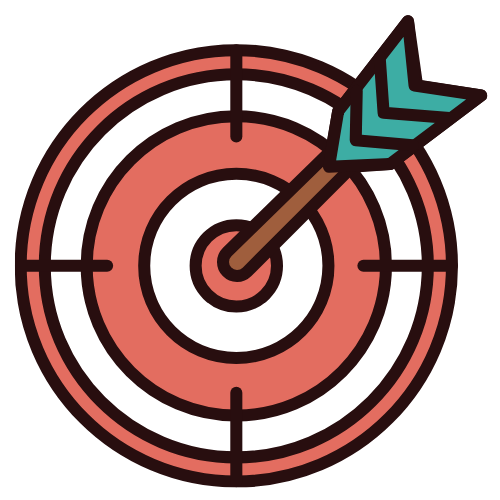 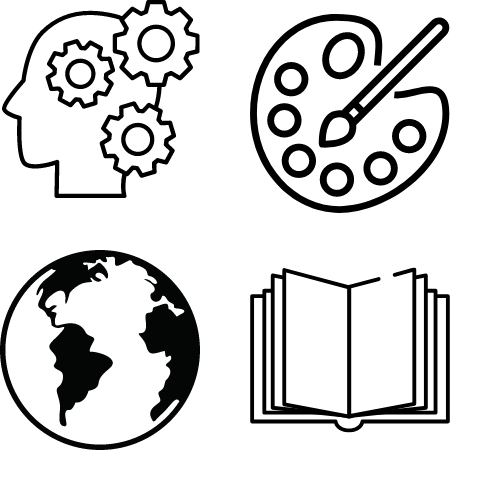 Défi
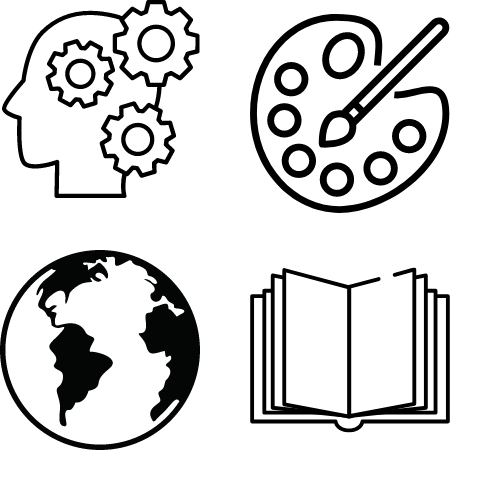 Défi
L’espace: placement
POLYSSIMO
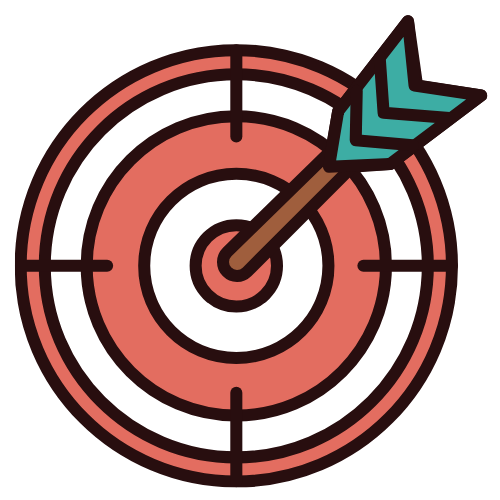 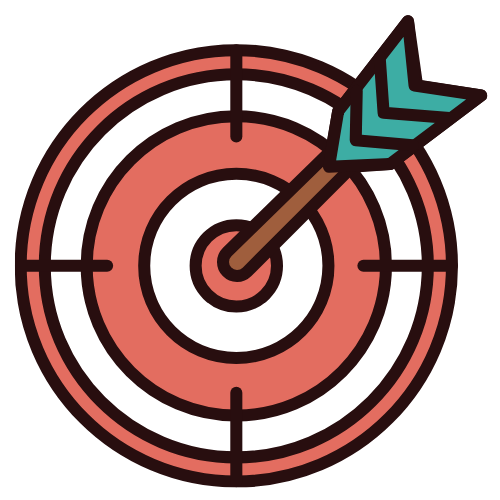 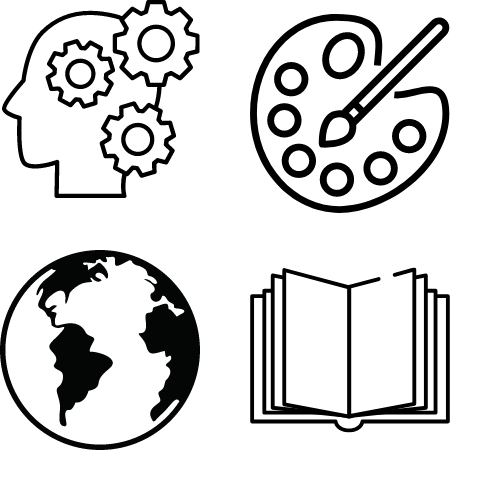 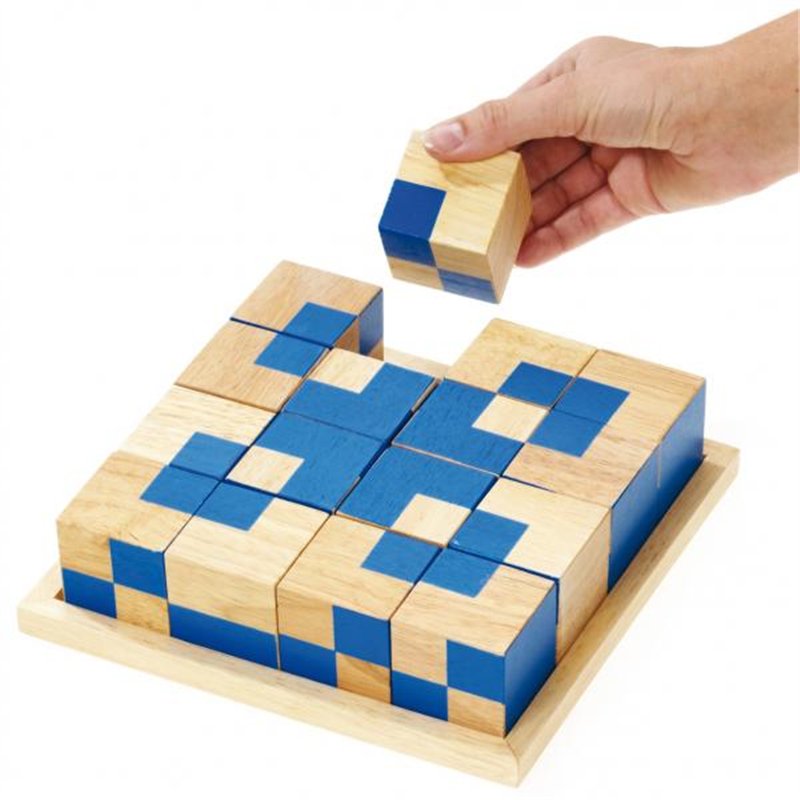 Défi
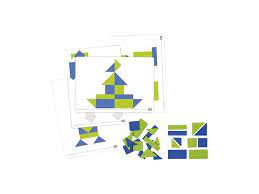 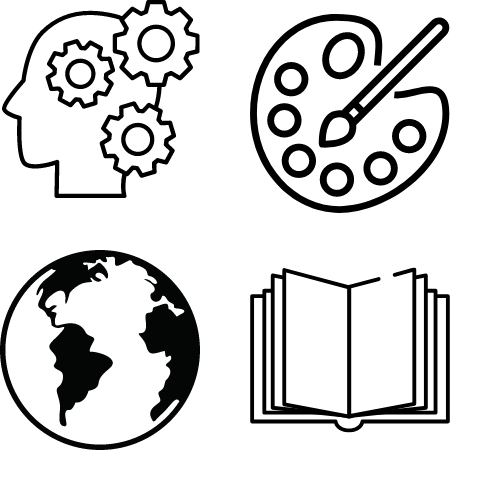 Défi
Nathgram
PIXEL CUBE
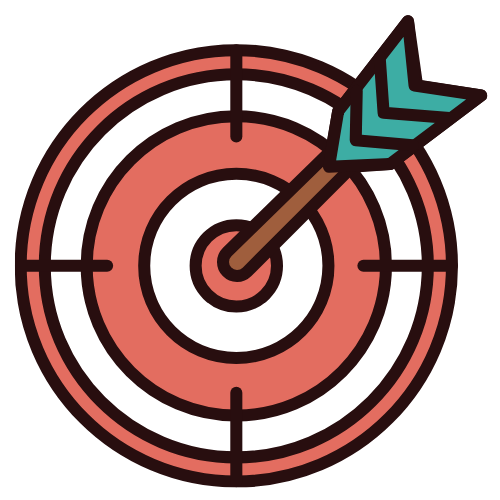 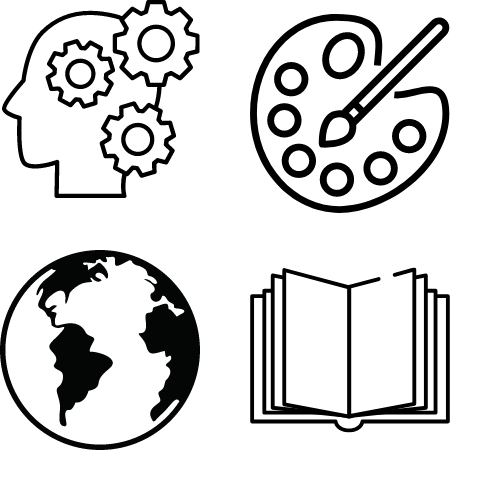 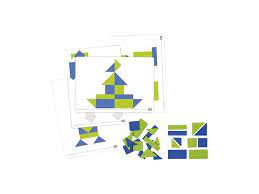 Défi
Nathgram
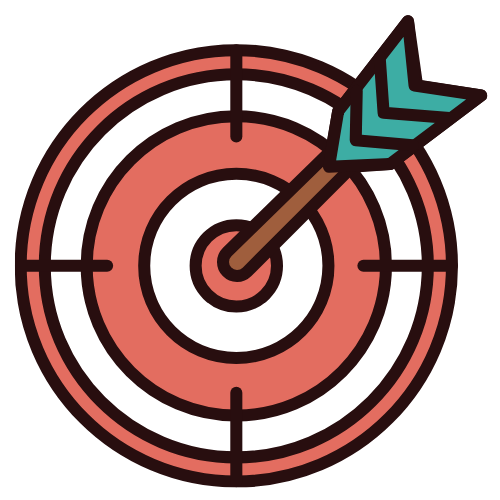 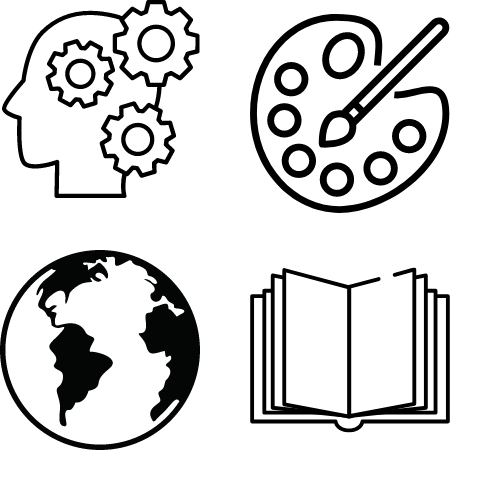 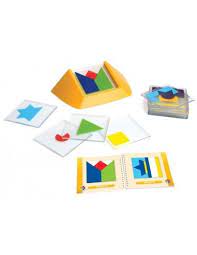 Défi
Code couleur
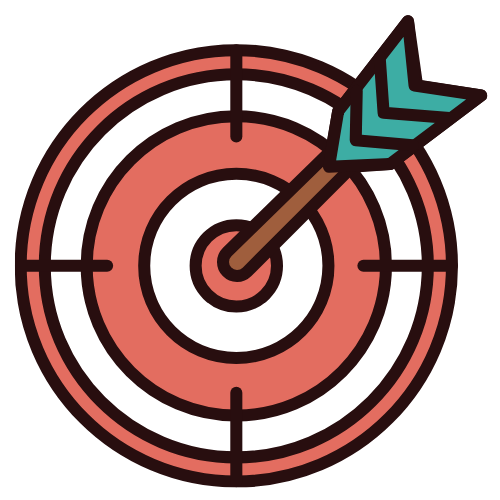 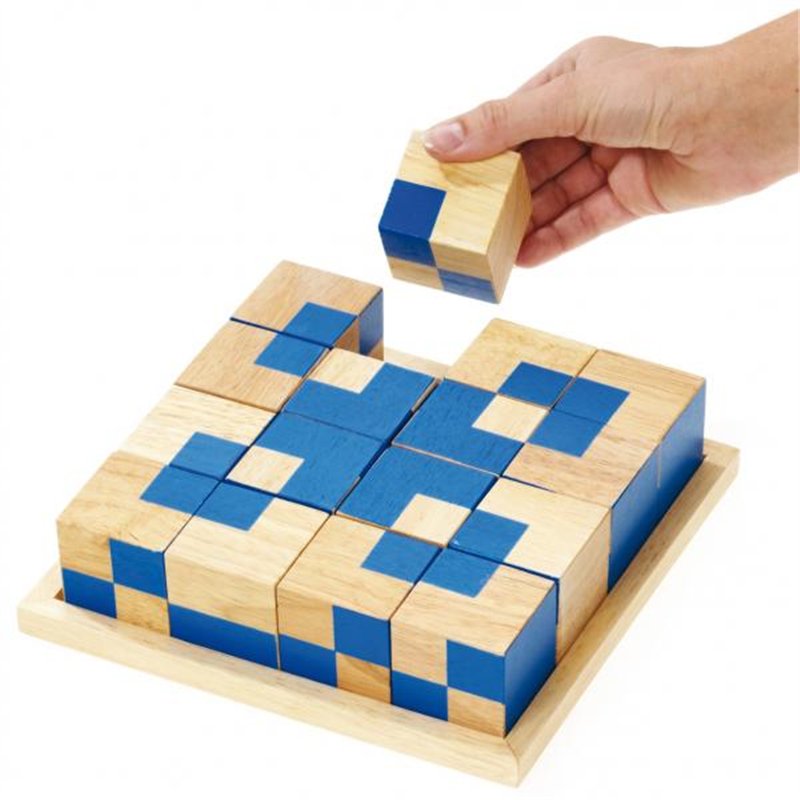 Défi
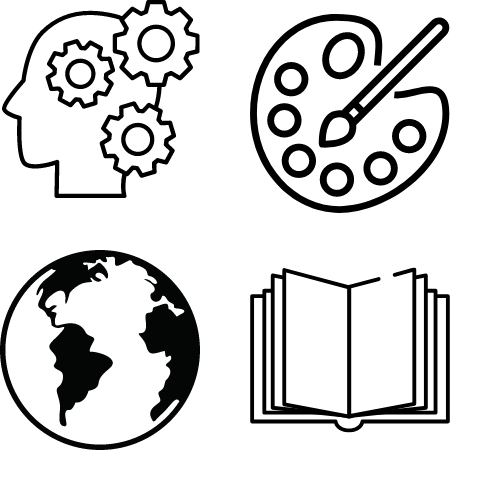 PIXEL CUBE
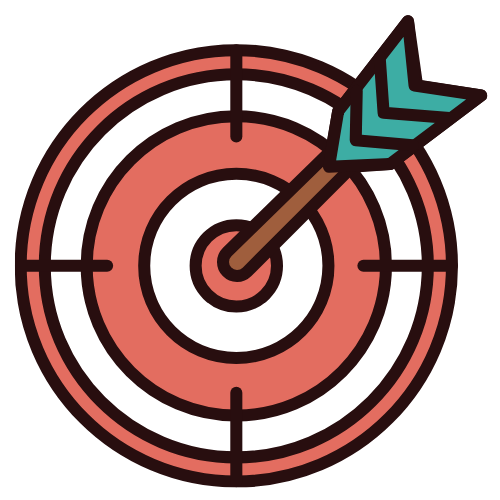 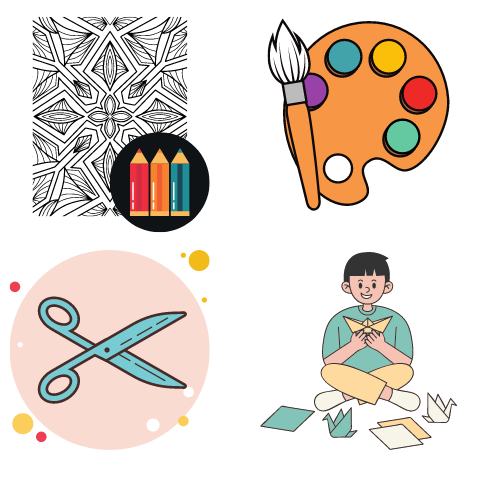 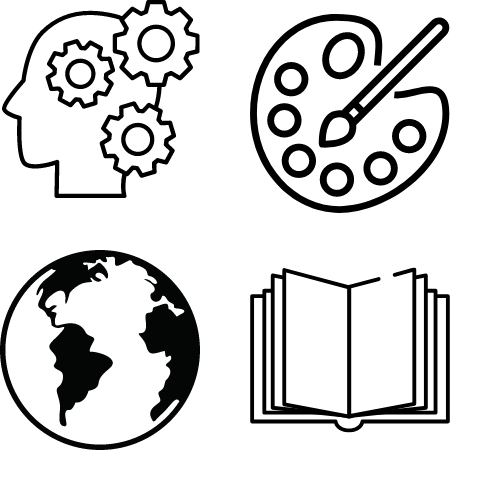 Défi
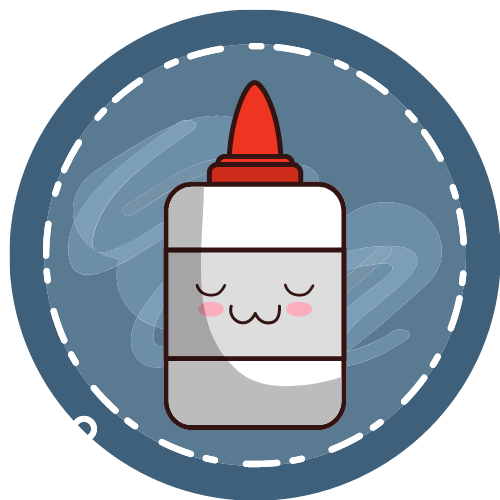 DÉCOUPAGE / COLLAGE